La recherche CLINIQUE en France et dans le monde
Morgane Maumy Brignon
10/01/2024
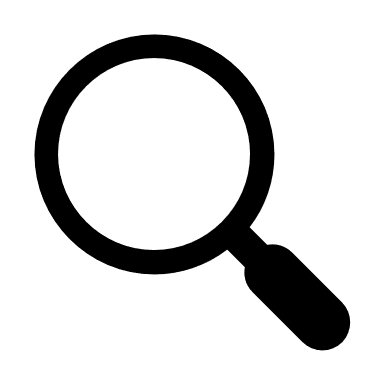 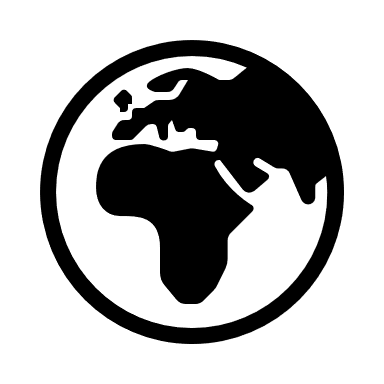 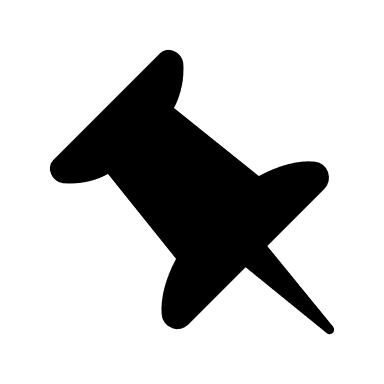 LA RECHERCHE CLINIQUE, qu’est-ce que c’est?
2
La recherche clinique, qu’est ce que c’est?
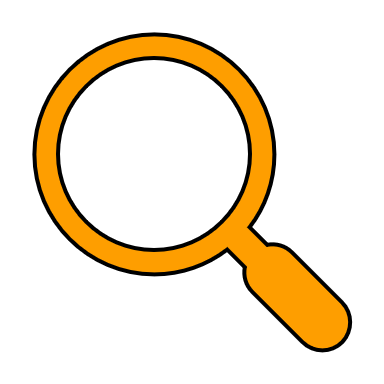 Des recherche qui peuvent être menées sur la personne humaine pour développer des connaissances biologiques ou médicales
3
Quels objectifs?
4
Les études observationnelles
5
2 types d’études observationnelles
6
Quelques exemples d’application
Etude sur l’observance

Sur la tolérance d’un TTT ou DM

Etude comparant des pratiques de soin (ex: ETP)
7
Les études interventionnelles
« l'intervention est définie comme tout acte de diagnostic ou de surveillance réalisé sur la personne non justifié par la prise en charge médicale de la personne. Les stratégies thérapeutiques, les procédures supplémentaires de diagnostic ou de surveillance sont déterminées à l'avance par un protocole de recherche »,
8
https://www.chu-grenoble.fr/content/les-differents-types-de-recherche-clinique
2 types d’études interventionnelles
9
2 catégories d’études interventionnelles
10
CHU de Nantes
11
FOCUS : Les phases d’un essai clinique
https://www.inserm.fr/nos-recherches/recherche-clinique/essais-cliniques-recherches-interventionnelles-portant-sur-produit-sante/
12
Déroulement d’un essai clinique
https://www.youtube.com/watch?v=kQ9oq7sQ8MY
13
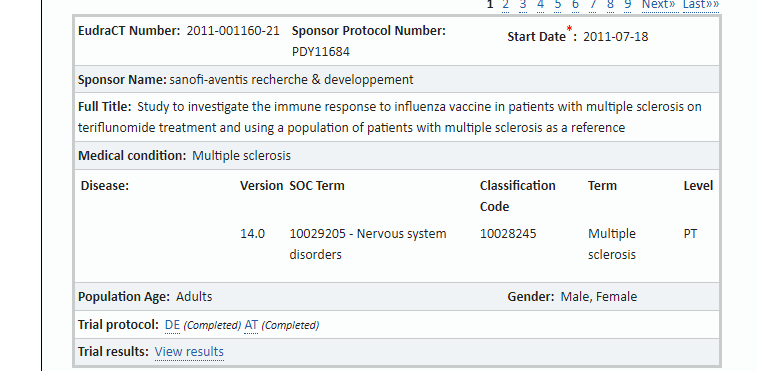 14
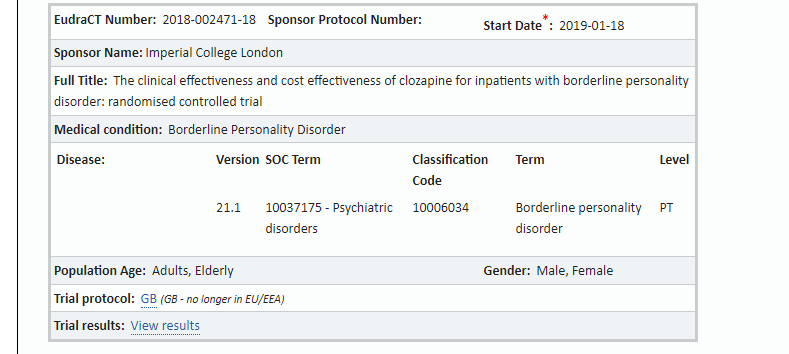 15
CHU Grenoble
16
Promotion académique/institutionnelle
Par exemple : INSERM, AP-HP

Cherche principalement le progrès des connaissances
17
Promotion industrielle
Par exemple, les laboratoires, l’industrie pharmaceutique

Cherche des bénéfices, un retour sur investissement
18
Les différentes étapes de la recherche clinique
https://curie.fr/page/quest-ce-que-la-recherche-clinique-les-differentes-etapes-de-letude
19
20
21
22
L’organisation de la recherche clinique
Aspects légaux
23
Article R 1121-1 du Code de la Santé Publique
24
La protection de la personne en Recherche Clinique : Article L 1121-2 du Code de la Santé Publique
Aucune recherche impliquant la personne humaine ne peut être effectuée :
- si elle ne se fonde pas sur le dernier état des connaissances scientifiques et sur une expérimentation préclinique suffisante ;
- si le risque prévisible encouru par les personnes qui se prêtent à la recherche est hors de proportion avec le bénéfice escompté pour ces personnes ou l'intérêt de cette recherche ;
- si elle ne vise pas à étendre la connaissance scientifique de l'être humain et les moyens susceptibles d'améliorer sa condition ;
25
- si la recherche impliquant la personne humaine n'a pas été conçue de telle façon que soient réduits au minimum la douleur, les désagréments, la peur et tout autre inconvénient prévisible lié à la maladie ou à la recherche, en tenant compte particulièrement du degré de maturité pour les mineurs et de la capacité de compréhension pour les majeurs hors d'état d'exprimer leur consentement.
- l'intérêt des personnes qui se prêtent à une recherche impliquant la personne humaine prime toujours les seuls intérêts de la science et de la société.
La recherche impliquant la personne humaine ne peut débuter que si l'ensemble de ces conditions sont remplies. Leur respect doit être constamment maintenu.
26
Etat des lieux de la recherche clinique en France
27
https://www.afcros.com/wp-content/uploads/2022/05/BAROMETRE_2022_AFCROS-JRC-2022-17-03-22.pdf
Dans l’environnement européen
28
Dans l’environnement international
https://www.leem.org/sites/default/files/2021-12/Infographie%20-%20Recherches%20cliniques%20industrielles.pdf 
https://www.leem.org/sites/default/files/2018-02/LEEM-Enque%25CC%2582te-2016_synthe%25CC%2580se%2520VF%2520-%2520152%2520Mo.pdf
29
Merci pour votre attention
30